Intro, C refresherCSE 333 Spring 2020
Welcome – please set up
your Zoom session.  We’ll
start the actual class meeting
at 11:30 am pdt
Instructor:	Hal Perkins

Teaching Assistants:
Ramya Challa	Mengqui Chen	John DepaszthoryGreg Guo 	Zachary Keyes	CJ LinTravis McGaha	Arjun Singh	Guramrit SinghCosmo Wang	Yifan Xu	Robin Yang Haoran Yu	Velocity Yu
Lecture Outline
Course Introduction
Course Policies
https://courses.cs.washington.edu/courses/cse333/19wi/syllabus/ 
C Intro
2
But first…
It’s all virtual, all the time this quarter

Core infrastructure is same as usual (Gradescope, Gitlab, web, discussion board) except that lab machines are remote login only all quarter

But lectures, sections, office hours – Zoom

Most important: stay healthy, keep your (physical) distance from others, help others both in and out of class
3
Virtual Lectures
First, an apology: classes really are going to be mostly lectures.  Can’t re-design a 10-week course for online in 2 or 3 weeks.  So please bear with us.
Conventions (from page on our web site)
Lecture will be recorded and archived – available to class only
If you have a question, type “hand” or “question” in Zoom chat window
If needed, indicate if we should pause recording while you’re talking
Please keep your microphone muted during class unless you’re using it for a question or during breakout room discussions
Lecture slides will be posted in advance along with “virtual handouts” for some lectures
Fingers crossed that network will hold up under the load
4
Virtual Sections
Sections: more Zoom
Not normally recorded so we can have open discussions and group work without people being too self-conscious
We’re going to try to produce videos for things that would normally be done as demos or presentations in sections; details tba
Those will be available online
Slides and any sample code, worksheets, etc. posted as usual
5
Virtual Everything Else
Office hours: also Zoom; probably using a waiting room to work with one person at a time (but will change if needed)
Not recorded or archived
Once gitlab repos are set up, if your question concerns your code (exercises, projects), please push latest code to the repo before meeting with TA to save some time
And we’ll use group or individual meetings, chats, etc. depending on what people want to try and what works
You will be bombarded with email as we add these things to Canvas/Zoom. Feel free to ignore. 
6
Introductions: Course Staff
Hal Perkins (instructor)
Long-time CSE faculty member and CSE 333 veteran

 TAs:
Ramya Challa, Mengqui Chen, Arpad Depaszthory, Zachary Keyes, CJ Lin, Travis McGaha, Arjun Singh, Guramrit Singh, Cosmo Wang, Yifan Xu, Haoran Yu, Greg Guo, Robin Yang
Available in section, office hours, and discussion group
An invaluable source of information and help
Get to know us
We are here to help you succeed!
7
Introductions: Students
~150 students this quarter
There are no overload forms or waiting lists for CSE courses

Expected background
Prereq:  CSE 351 – C, pointers, memory model, linker, system calls
CSE 391 or Linux skills needed for CSE 351 assumed
8
Course Map:  100,000 foot view
C application
C++ application
Java application
C standard library (glibc)
C++ STL/boost/ standard library
JRE
OS / app interface
(system calls)
operating system
HW/SW interface
(x86 + devices)
hardware
9
[Speaker Notes: OS is CSE 451, line below is CSE 351, line above is us]
Systems Programming
The programming skills, engineering discipline, and knowledge you need to build a system
Programming:  C / C++
Discipline:  testing, debugging, performance analysis
Knowledge:  long list of interesting topics
Concurrency, OS interfaces and semantics, techniques for consistent data management, distributed systems algorithms, …
Most important:  a deep(er) understanding of the “layer below”
10
Discipline?!?
Cultivate good habits, encourage clean code
Coding style conventions
Unit testing, code coverage testing, regression testing
Documentation (code comments, design docs)
Code reviews

Will take you a lifetime to learn
But oh-so-important, especially for systems code
Avoid write-once, read-never code
11
Lecture Outline
Course Introduction
Course Policies
https://courses.cs.washington.edu/courses/cse333/20sp/syllabus/
Summary here, but you must read the full details online 
C Intro
12
Communication
Website:  http://cs.uw.edu/333
Schedule, policies, materials, assignments, etc.

Discussion: Ed group linked to course home page
Must log in using your @uw.edu Google identity (not cse)
Ask and answer questions – staff will monitor and contribute

Staff mailing list: cse333-staff@cs for things not appropriate for discussion group (don’t email to instructor or individual TAs if possible)

Course mailing list: for announcements from staff
Registered students automatically subscribed with your @uw email

Office Hours:  spread throughout the week
Schedule posted shortly and will start this week
Can also e-mail to staff list to make individual appointments
13
Course Components
Lectures (~28)
Introduce the concepts; take notes!!!
Sections (10)
Applied concepts, important tools and skills for assignments, clarification of lectures, exam review and preparation
Programming Exercises (~20)
Roughly one per lecture, due the morning before the next lecture
Coarse-grained grading (0, 1, 2, or 3)
Programming Projects (0+4)
Warm-up, then 4 “homeworks” that build on each other
Exams: nothing traditional; maybe 3-4 mini-exams
Stay tuned, still working on that
14
[Speaker Notes: Project:  web search]
Grading (tentative)
Exercises:  30% total
Submitted via GradeScope (account info mailed this morning)
Graded on correctness and style by TAs
Projects:  50% total
Submitted via GitLab; must tag commit that you want graded
Binaries provided if you didn’t get previous part working
Mini-Exams:  ~20%, if we have them

More details on course website
You must read the syllabus there – you are responsible for it
15
Deadlines and Student Conduct
Late policies (standard quarters)
Exercises:  no late submissions accepted, due 10 am
Projects:  4 late days for entire quarter, max 2 per project
Need to get things done on time – difficult to catch up!

Academic Integrity (read the full policy on the web)
I trust you implicitly and will follow up if that trust is violated
In short:  don’t attempt to gain credit for something you didn’t do and don’t help others do so either
This does not mean suffer in silence – learn from the course staff and peers, talk, share ideas; but don’t share or copy work that is supposed to be yours
16
Deadlines (this quarter)
We’re hoping to stay close to a normal schedule to make progress, but…
Very unusual quarter (understatement)
We’ll be quite flexible depending on circumstances

We’re going to start exercises right away
Need to discover how to get compute cycles now; no point in putting it off
But, first couple are “freebies” – won’t count in final grade, but do them anyway so we can all figure out how to make this work, and so you start getting practice with C programming
17
Gadgets (1)
Gadgets reduce focus and learning
Bursts of info (e.g. emails, IMs, etc.) are addictive
Heavy multitaskers have more trouble focusing and shutting out irrelevant information
http://www.npr.org/2016/04/17/474525392/attention-students-put-your-laptops-away 
Seriously, you will learn more if you use paper instead!!!
18
[Speaker Notes: NPR segment:  play until 2:28]
Gadgets (2)
So how should we deal with laptops/phones/etc.?
Just say no!
No open gadgets during class (really!)*
*Exceptions possible in cases where it actually makes sense – discuss with instructor
Urge to search? – ask a question!  Everyone benefits!!
You may close/turn off your electronic devices now
Pull out a piece of paper and pen/pencil instead 
19
[Speaker Notes: NPR segment:  play until 2:28]
Deep Breath….
Any questions, comments, observations, before we go on to, uh, some technical stuff?
20
Lecture Outline
Course Introduction
Course Policies
https://courses.cs.washington.edu/courses/cse333/18sp/syllabus/ 
C Intro
Workflow, Variables, Functions
21
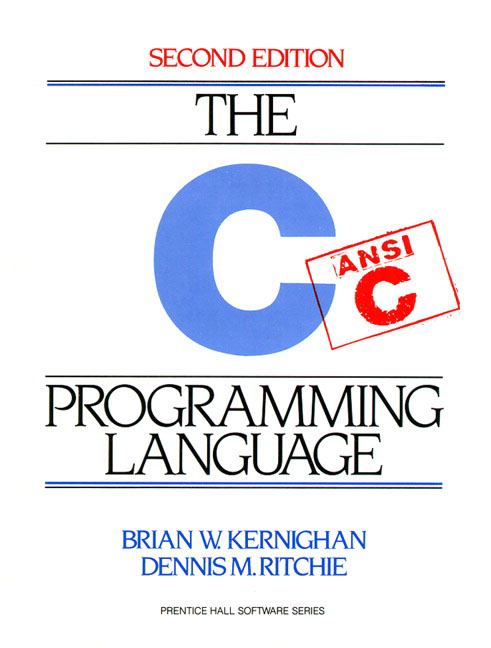 C
Created in 1972 by Dennis Ritchie
Designed for creating system software
Portable across machine architectures
Most recently updated in 1999 (C99) and 2011 (C11)

Characteristics
“Low-level” language that allows us to exploit underlying features of the architecture – but easy to fail spectacularly (!)
Procedural (not object-oriented)
Typed but unsafe (possible to bypass the type system)
Small, basic library compared to Java, C++, most others….
22
[Speaker Notes: Dennis Ritchie (1941-2011)
Also part of team that developed UNIX (later rewritten in C)]
Generic C Program Layout
#include <system_files>
#include "local_files"

#define macro_name macro_expr

/* declare functions */
/* declare external variables & structs */

int main(int argc, char* argv[]) {
  /* the innards */
}

/* define other functions */
23
C Syntax: main
To get command-line arguments in main, use:
int main(int argc, char* argv[])

What does this mean?
argc contains the number of strings on the command line (the executable name counts as one, plus one for each argument). 
argv is an array containing pointers to the arguments as strings (more on pointers later)

Example:  $ foo hello 87
argc = 3
argv[0]="foo",  argv[1]="hello",  argv[2]="87"
int main(int argc, char* argv[])
24
[Speaker Notes: Why is argc needed?  argv array doesn’t know its own length!
What is argv?  Conceptually, an array of Strings, but really a pointer to char pointers. (also seen as char** argv)

Advantages?  Simple – command-line takes text, so just pass on to program.  Flexible – no limit on form or structure of command-line arguments.
Disadvantages?  Input checking and data conversion often needed.]
C Workflow
Editor (emacs, vi) or IDE (eclipse)
EDIT
Source files (.c, .h)
foo.h
foo.c
bar.c
“COMPILE” (compile + assemble)
foo.o
bar.o
Object files (.o)
Statically-linkedlibraries
libZ.a
LINK
LINK
bar
libc.so
Shared libraries
LOAD
LINK
bar
EXECUTE, DEBUG, …
25
[Speaker Notes: Libraries – .a is for “archive” (static) and .so is for “shared object” (dynamic)]
C to Machine Code
void sumstore(int x, int y,
              int* dest) {
  *dest = x + y;
}
C source file(sumstore.c)
EDIT
C compiler (gcc –S)
C compiler (gcc –c)
sumstore:
       addl    %edi, %esi
       movl    %esi, (%rdx)
       ret
Assembly file (sumstore.s)
Assembler (gcc -c or as)
400575: 01 fe
        89 32
        c3
Machine code
(sumstore.o)
26
[Speaker Notes: Most C compilers generate .o files (machine code) directly without actually saving a readable .s assembly file.]
When Things Go South…
Errors and Exceptions
C does not have exception handling (no try/catch)
Errors are returned as integer error codes from functions
Because of this, error handling is ugly and inelegant

Crashes
If you do something bad, you hope to get a “segmentation fault” (believe it or not, this is the “good” option)
27
[Speaker Notes: There ARE exceptions in the sense of exceptional control flow.]
Java vs. C  (351 refresher)
Are Java and C mostly similar (S) or significantly different (D) in the following categories?
List any differences you can recall (even if you put ‘S’)
28
[Speaker Notes: Control structures (S):  if-else if-else, switch, while, for are all the same.
Primitive datatypes (S):  same/similar names.
Primitive datatypes (D):  char (ASCII, 1 byte), machine-dependent sizes, no built-in boolean type, not initialized.  modifiers.
Operators (S):  almost all match.  One notable difference is no >>> for logical shift.
Casting (D):  Java has type-safe casting, while C does not.
Arrays (D):  Not objects; don’t know own length.
Memory management (D):  Explicit memory management (malloc/free).  No automatic garbage collection.]
Java vs. C  (351 refresher)
Are Java and C mostly similar (S) or significantly different (D) in the following categories?
List any differences you can recall (even if you put ‘S’)
29
[Speaker Notes: Control structures (S):  if-else if-else, switch, while, for are all the same.
Primitive datatypes (S):  same/similar names.
Primitive datatypes (D):  char (ASCII, 1 byte), machine-dependent sizes, no built-in boolean type, not initialized.  modifiers.
Operators (S):  almost all match.  One notable difference is no >>> for logical shift.
Casting (D):  Java has type-safe casting, while C does not.
Arrays (D):  Not objects; don’t know own length.
Memory management (D):  Explicit memory management (malloc/free).  No automatic garbage collection.]
Primitive Types in C
Integer types
char, int

Floating point
float, double

Modifiers
short [int]
long [int, double]
signed [char, int]
unsigned [char, int]
Typical sizes – see sizeofs.c
30
[Speaker Notes: This mapping is mostly an arbitrary historical artifact except for address sizes.
Only guarantees:  an int is not shorter than a short and not longer than a long.]
C99 Extended Integer Types
Solves the conundrum of “how big is an long int?”
#include <stdint.h>
void foo(void) {
  int8_t  a;  // exactly 8 bits, signed
  int16_t b;  // exactly 16 bits, signed
  int32_t c;  // exactly 32 bits, signed
  int64_t d;  // exactly 64 bits, signed  uint8_t w;  // exactly 8 bits, unsigned
  ...
}
Use extended types in cse333 code
void sumstore(int x, int y, int* dest) {
void sumstore(int32_t x, int32_t y, int32_t* dest) {
31
[Speaker Notes: Important for system code.  Less important for generic C code.
START USING IN YOUR EXERCISES.]
Basic Data Structures
C does not support objects!!!

Arrays are contiguous chunks of memory
Arrays have no methods and do not know their own length
Can easily run off ends of arrays in C – security bugs!!!

Strings are null-terminated char arrays
Strings have no methods, but string.h has helpful utilities



Structs are the most object-like feature, but are just collections of fields – no “methods” or functions
char* x = "hello\n";
32
Function Definitions
Generic format:
returnType fname(type param1, …, type paramN) {
   // statements
}
// sum of integers from 1 to max
int sumTo(int max) {
  int i, sum = 0;

  for (i = 1; i <= max; i++) {
    sum += i;
  }

  return sum;
}
33
Function Ordering
You shouldn’t call a function that hasn’t been declared yet
sum_badorder.c
#include <stdio.h>

int main(int argc, char** argv) {
  printf("sumTo(5) is: %d\n", sumTo(5));
  return 0;
}

// sum of integers from 1 to max
int sumTo(int max) {
  int i, sum = 0;

  for (i = 1; i <= max; i++) {
    sum += i;
  }
  return sum;
}
34
[Speaker Notes: warning: implicit declaration of function ‘sumTo’ [-Wimplicit-function-declaration]

C compiler goes line-by-line (unlike Java).]
Solution 1: Reverse Ordering
Simple solution; however, imposes ordering restriction on writing functions (who-calls-what?)
sum_betterorder.c
#include <stdio.h>

// sum of integers from 1 to max
int sumTo(int max) {
  int i, sum = 0;

  for (i = 1; i <= max; i++) {
    sum += i;
  }
  return sum;
}

int main(int argc, char** argv) {
  printf("sumTo(5) is: %d\n", sumTo(5));
  return 0;
}
35
[Speaker Notes: Topological sort of functions
What happens with mutually recursive functions?]
Solution 2: Function Declaration
Teaches the compiler arguments and return types; function definitions can then be in a logical order
sum_declared.c
#include <stdio.h>

int sumTo(int);  // func prototype

int main(int argc, char** argv) {
  printf("sumTo(5) is: %d\n", sumTo(5));
  return 0;
}

// sum of integers from 1 to max
int sumTo(int max) {
  int i, sum = 0;
  for (i = 1; i <= max; i++) {
    sum += i;
  }
  return sum;
}
Hint: code examples from slides are on the course web for you to experiment with
36
Function Declaration vs. Definition
C/C++ make a careful distinction between these two

Definition:  the thing itself
e.g. code for function, variable definition that creates storage
Must be exactly one definition of each thing (no duplicates)

Declaration:  description of a thing
e.g. function prototype, external variable declaration
Often in header files and incorporated via #include
Should also #include declaration in the file with the actual definition to check for consistency
Needs to appear in all files that use that thing
Should appear before first use
37
Multi-file C Programs
definition
C source file 1
(sumstore.c)
void sumstore(int x, int y, int* dest) {
  *dest = x + y;
}
C source file 2
(sumnum.c)
#include <stdio.h>

void sumstore(int x, int y, int* dest);

int main(int argc, char** argv) {
  int z, x = 351, y = 333;
  sumstore(x,y,&z);
  printf("%d + %d = %d\n",x,y,z);
  return 0;
}
declaration
Compile together:  
$ gcc -o sumnum sumnum.c sumstore.c
38
[Speaker Notes: sumstore() is implemented in sumstore.c, so function prototype is needed.
Function prototype tells compiler about sumstore’s arguments and return type.

So why is #include needed?  Where is printf implemented?
https://www.gnu.org/software/m68hc11/examples/stdio_8h-source.html]
Compiling Multi-file Programs
The linker combines multiple object files plus statically-linked libraries to produce an executable
Includes many standard libraries (e.g. libc, crt1)
A library is just a pre-assembled collection of .o files
gcc -c
sumstore.c
sumstore.o
ld or 
gcc
sumnum
gcc -c
sumnum.c
sumnum.o
libraries
(e.g. libc)
39
[Speaker Notes: glibc includes APIs such as open, read, write, malloc, printf, getaddrinfo, dlopen, pthread_create, crypt, login, exit, and more.
crt0/crt1 – startup routines (before main is called)

Anyone recall what is contained in an object file?  symbol & relocation tables]
Peer Instruction Question
Which of the following statements is FALSE?
Vote at http://PollEv.com/justinh 
With the standard main() syntax, It is always safe to use argv[0].
We can’t use uint64_t on a 32-bit machine because there isn’t a C integer primitive of that length.
Using function declarations is beneficial to both single- and multi-file C programs.
When compiling multi-file programs, not all linking is done by the Linker.
We’re lost…
40
To-do List
Explore the website thoroughly:  http://cs.uw.edu/333

Computer setup:  CSE remote lab, attu, or CSE Linux VM

Exercise 0 is due 10 am Wednesday before class*
Find exercise spec on website, submit via Gradescope
Sample solution will be posted Friday after class
Give it your best shot to get it done more-or-less on time*
*but we’ll figure out how to work around late exercises for this week…

Gradescope accounts created just before class
Userid is your uw.edu email address
Exercise submission: find CSE 333 20sp, click on the exercise, drag-n-drop file(s)!  That’s it!!  Ignore any messages about autograding not using this quarter
41